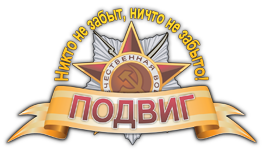 РАЙОННОЕ ПОИСКОВО-КРАЕВЕДЧЕСКОЕ ОБЪЕДИНЕНИЕ(детское отделение)
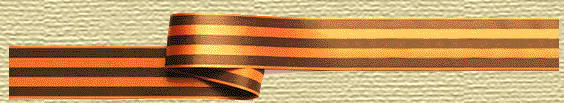 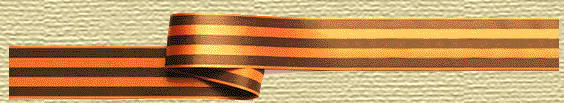 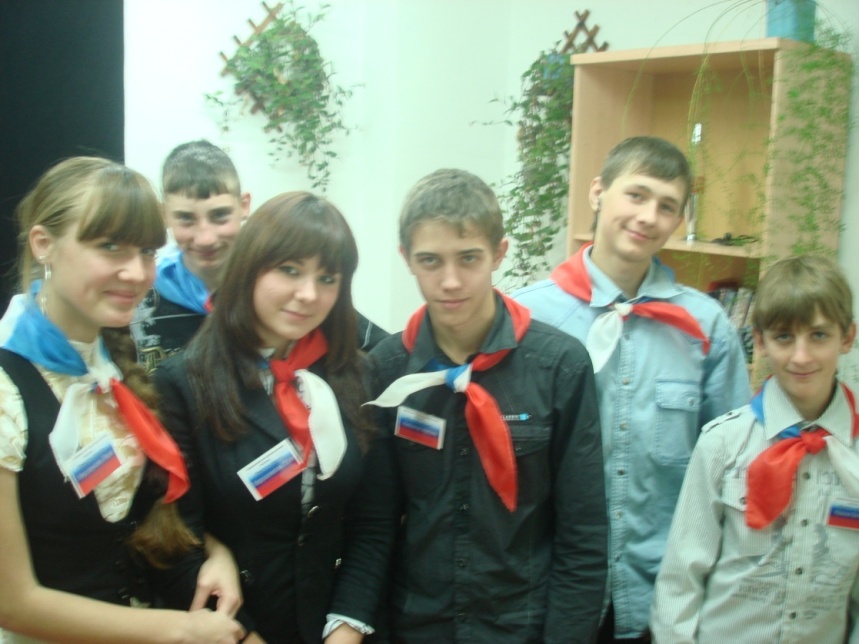 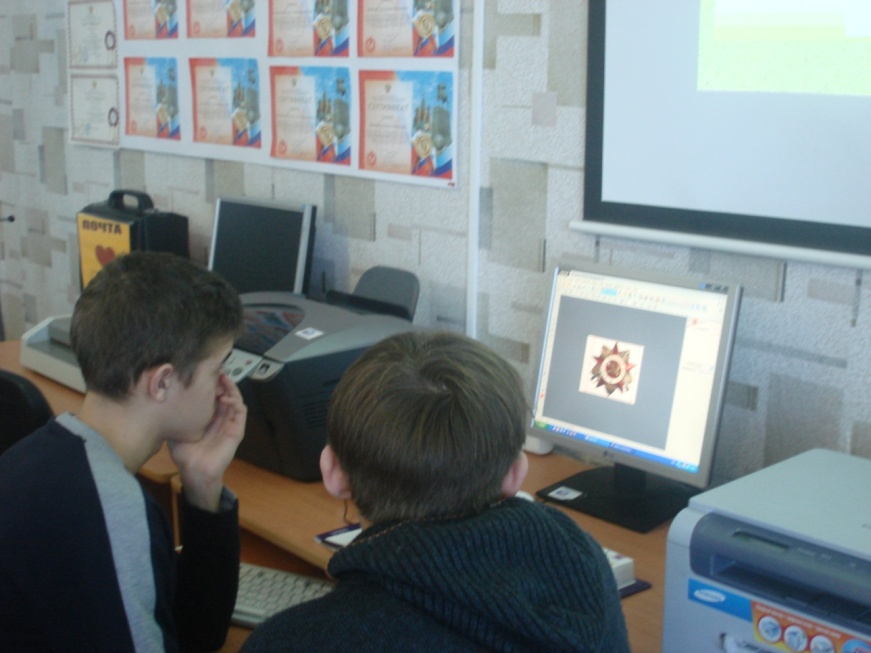 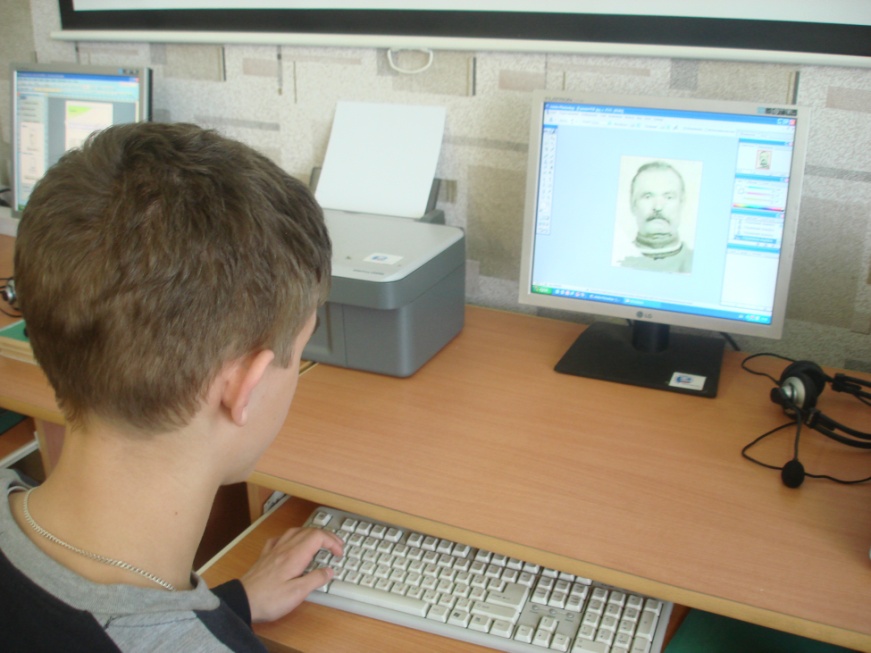 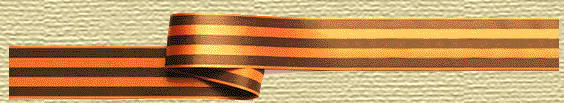 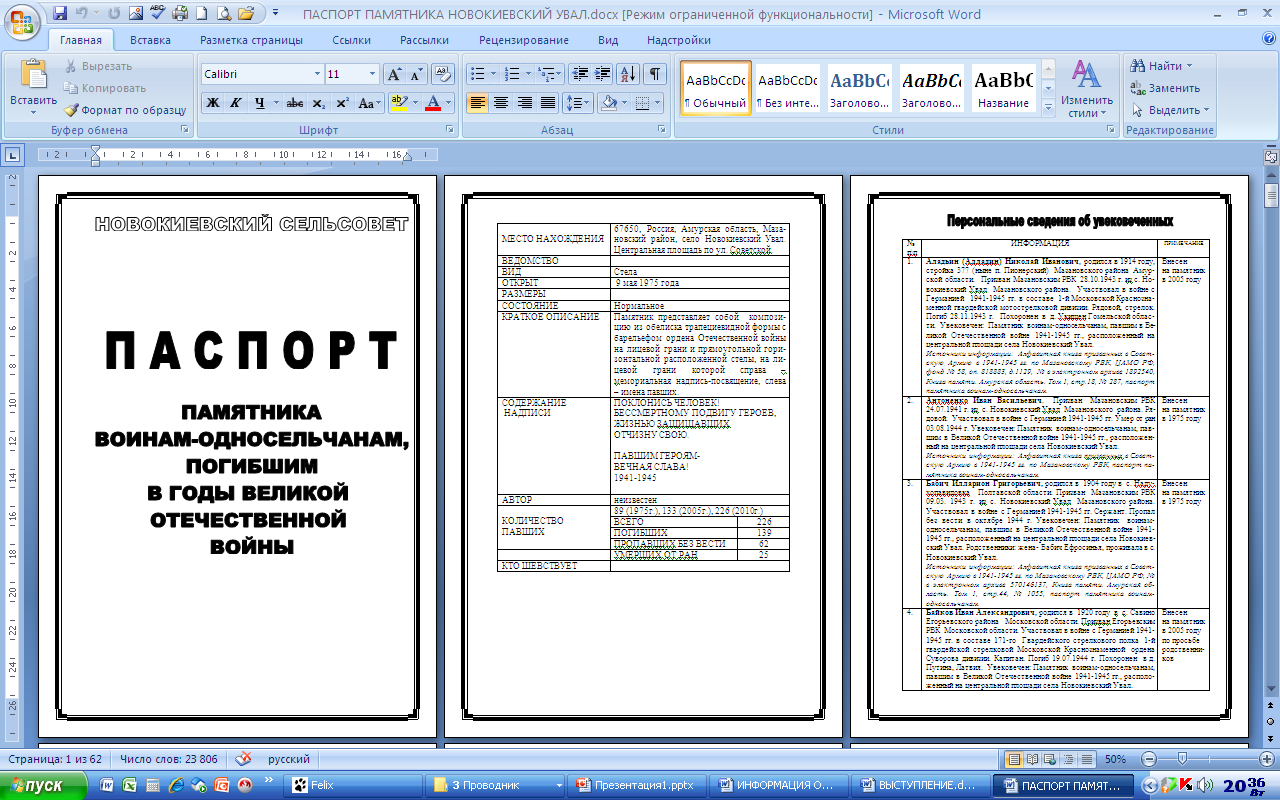 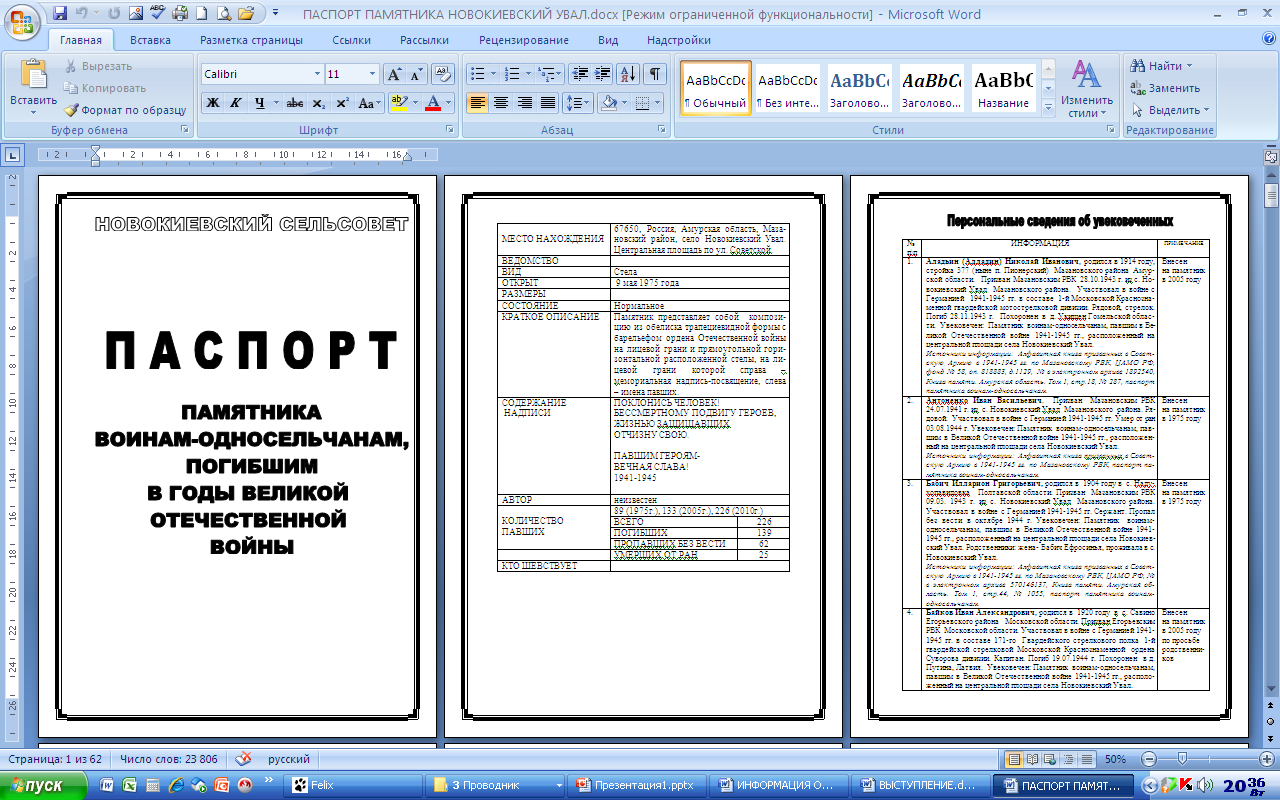 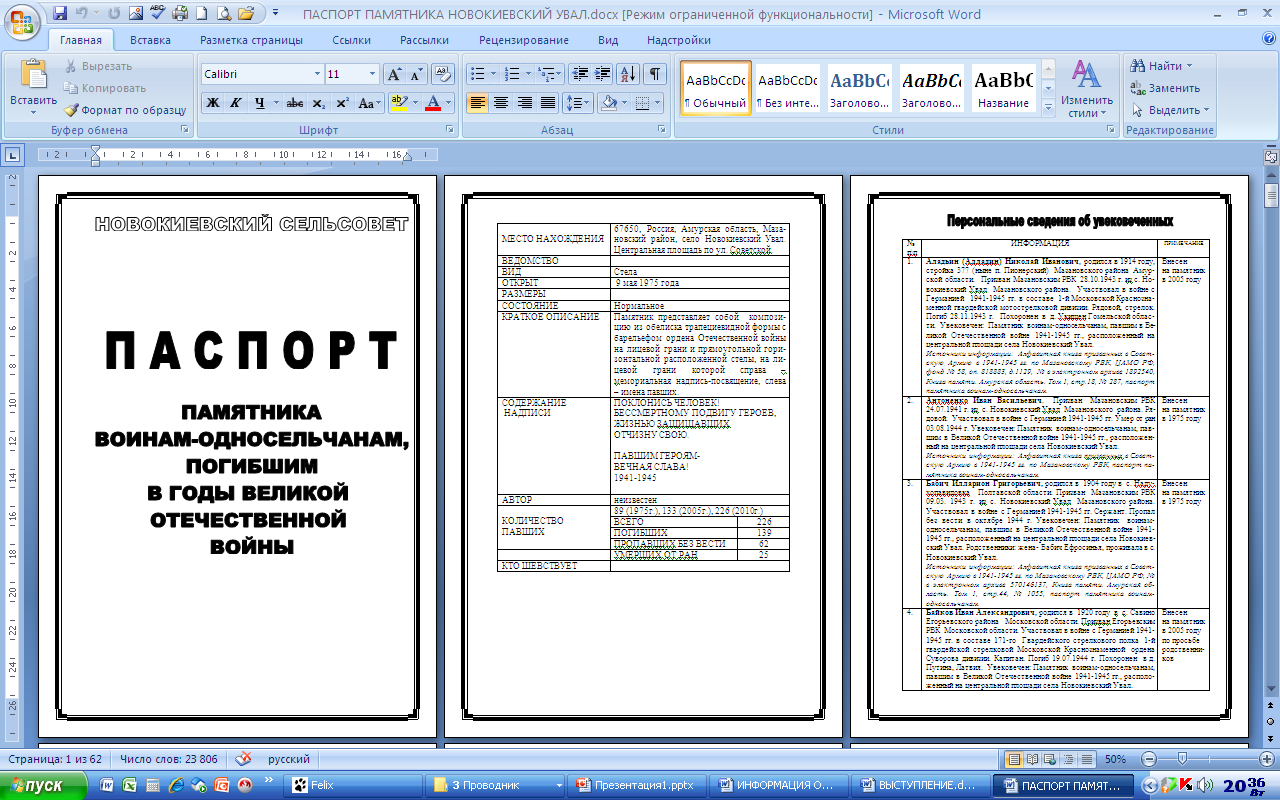 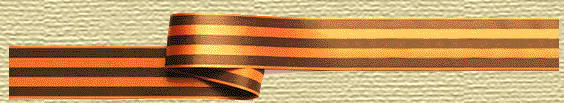 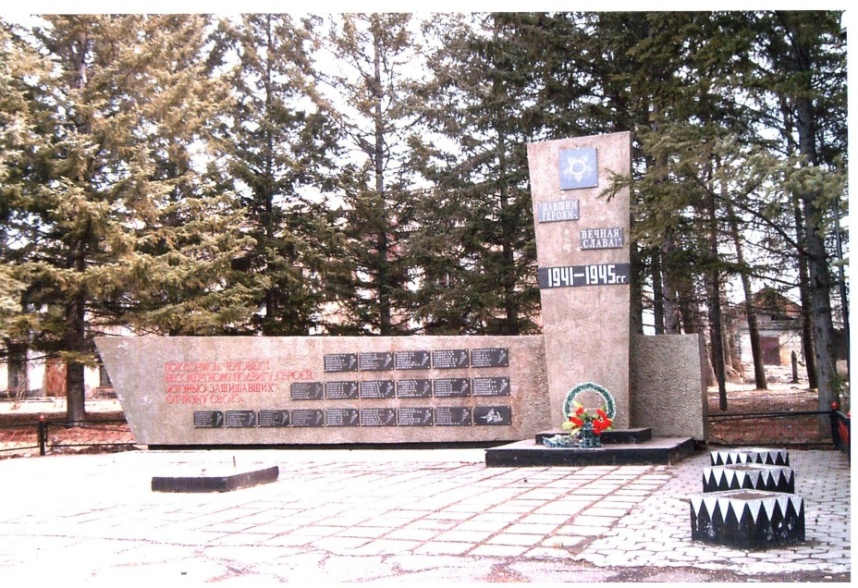 1975 год
2005 год
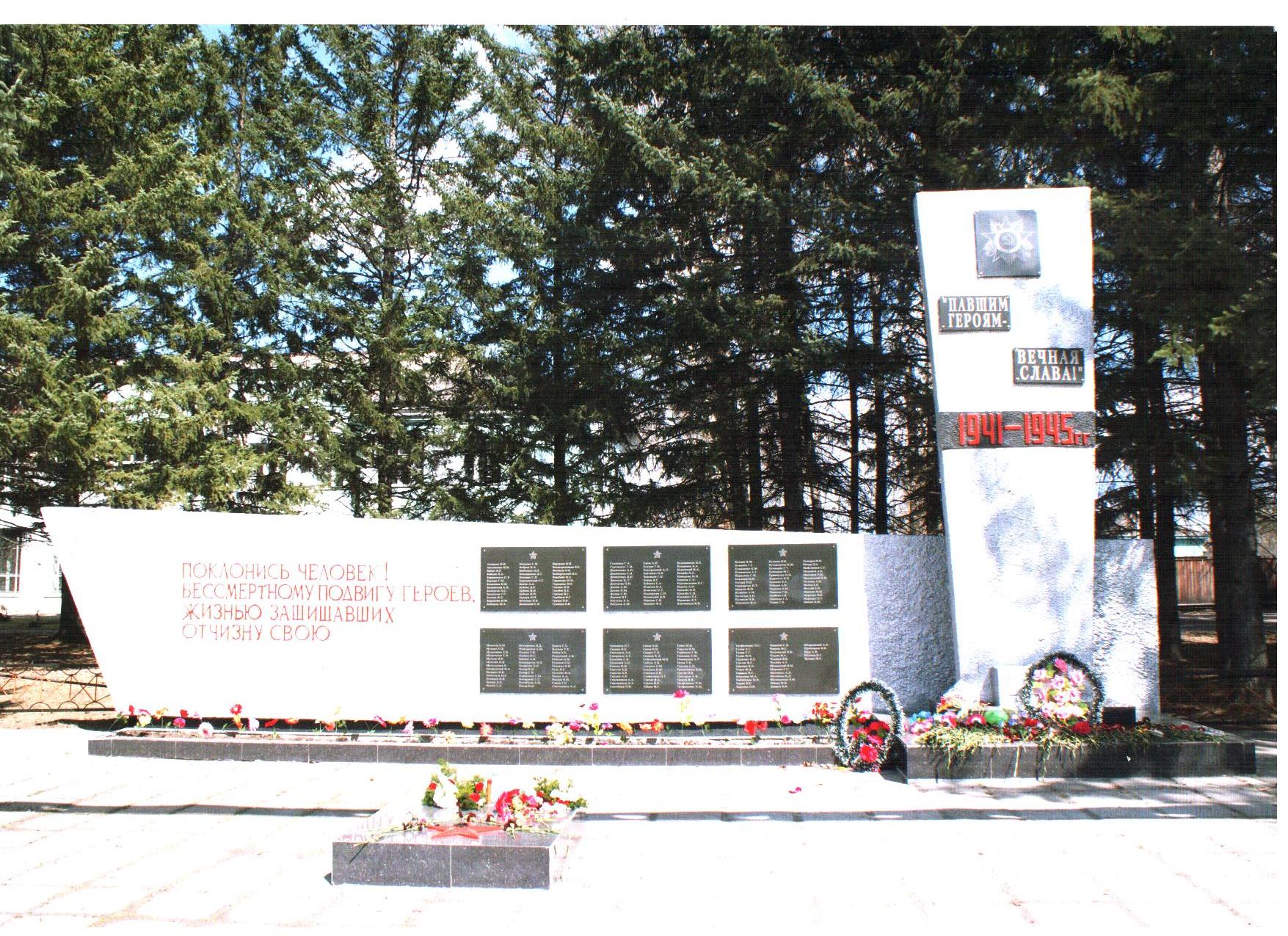 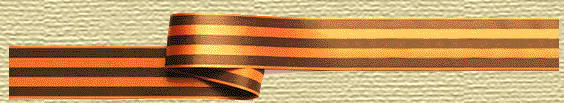 2010 год
Информационные
стенды
"ВЕЛИКАЯ
 ОТЕЧЕСТВЕННАЯ"
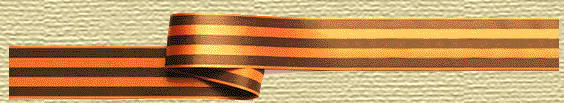 Изготовление стенда.
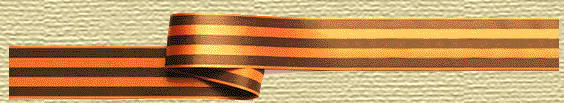 Подбор информации о кораблях. На фото Скнарь Павел.
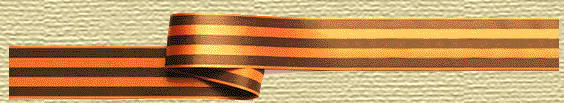 Подбор информации о боевых самолетах.На фото Бубело Матвей.
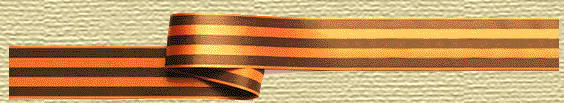 Группа  в поисках информации.
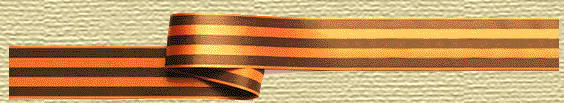 Создание информационного блока.На фото Кармашов Никита.
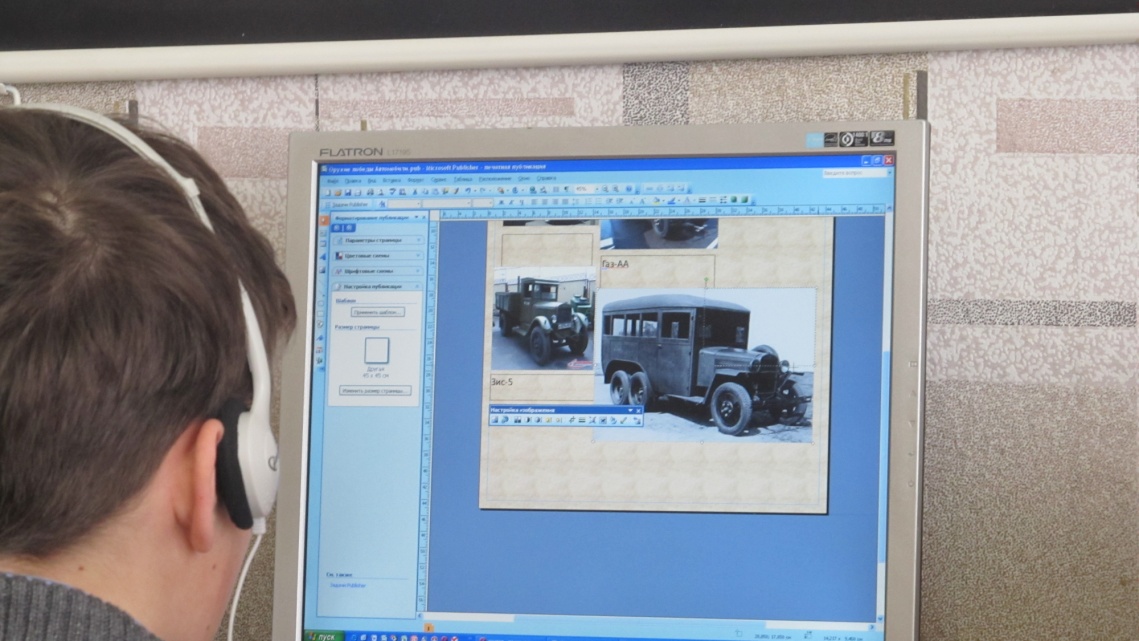 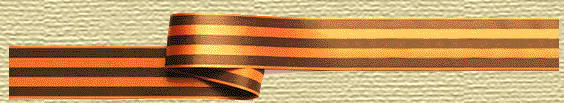 Цветная печать. На фото Цыганцева Юлия.
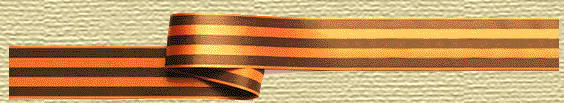 Вставка листов в плёнку. На фото Захожай Вероника.
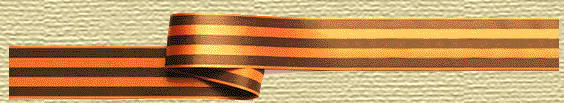 Ламинирование.  На фото Коробейникова Алёна.
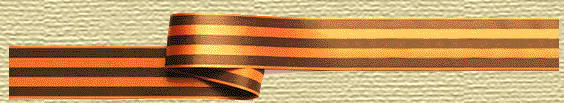 Обрезка лишних краёв. На фото Цыганцева Юлия.
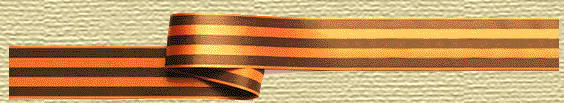 Сборка листов в блоки. На фото Суздалева Евгения.
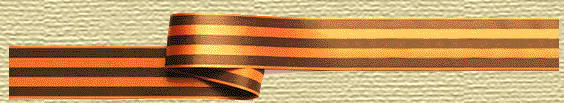 Работа со скотчем. На фото Цыганцева Юлия.
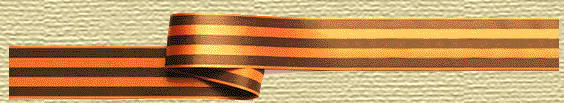 Вешать стенды - мужская работа.
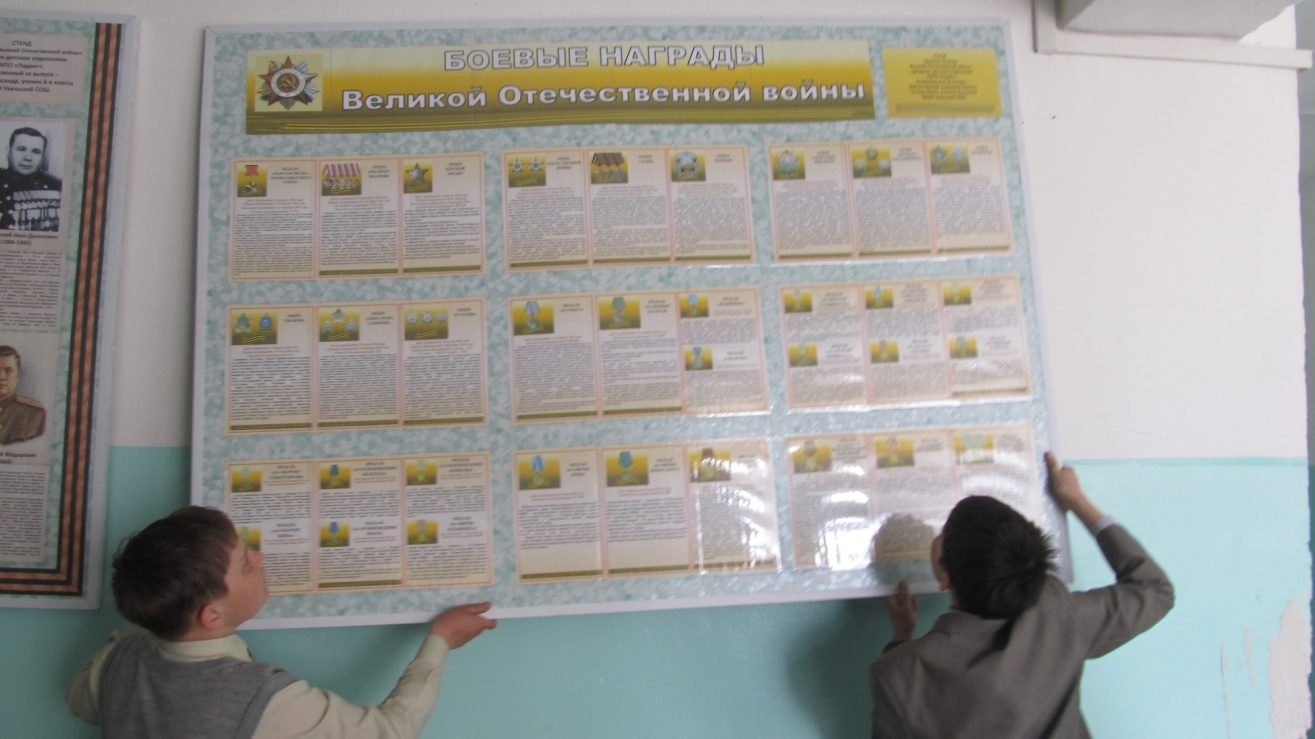 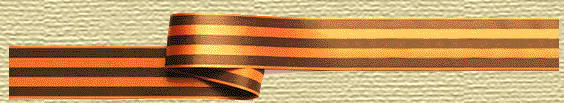 Молодцы!
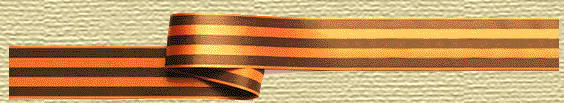 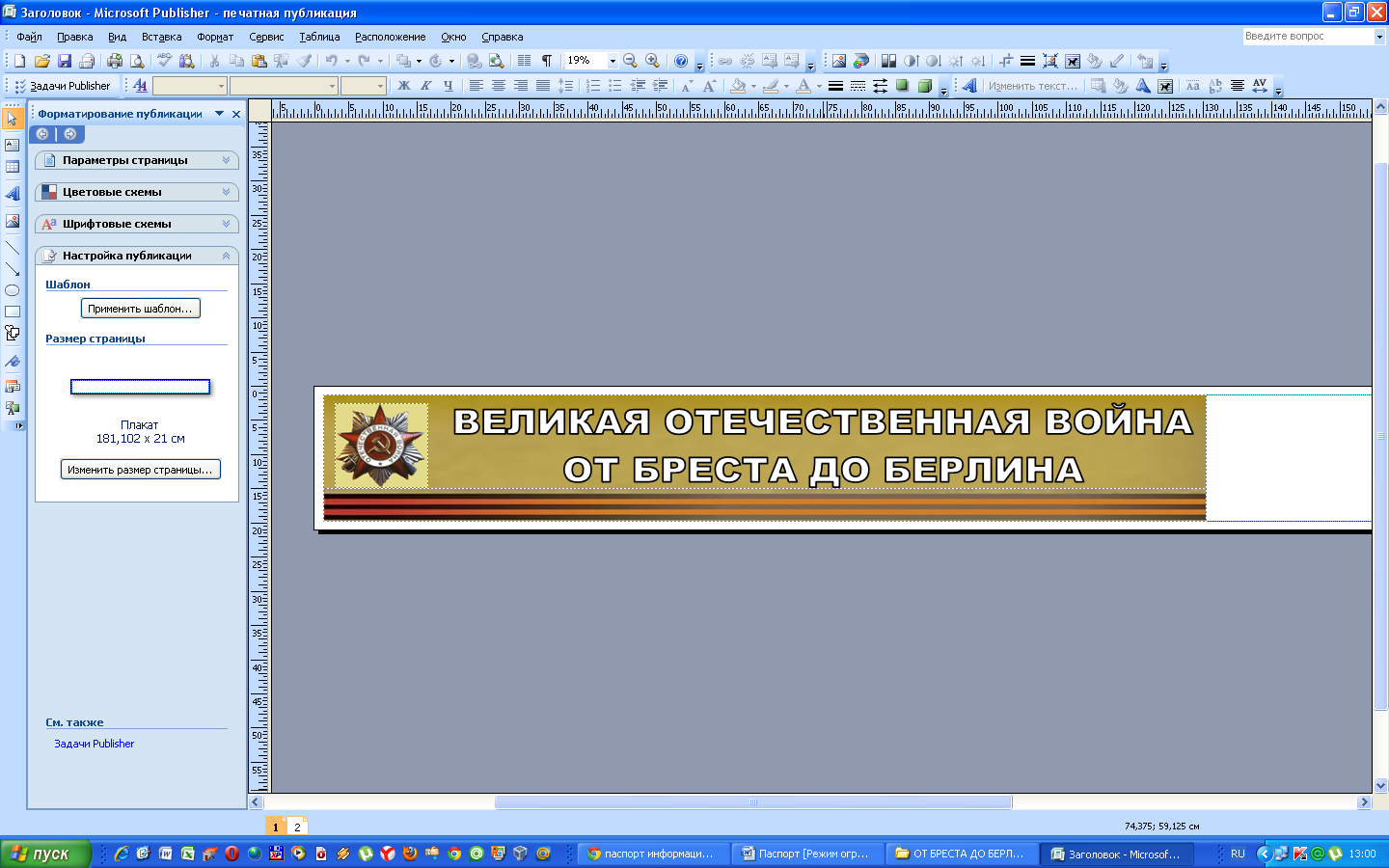 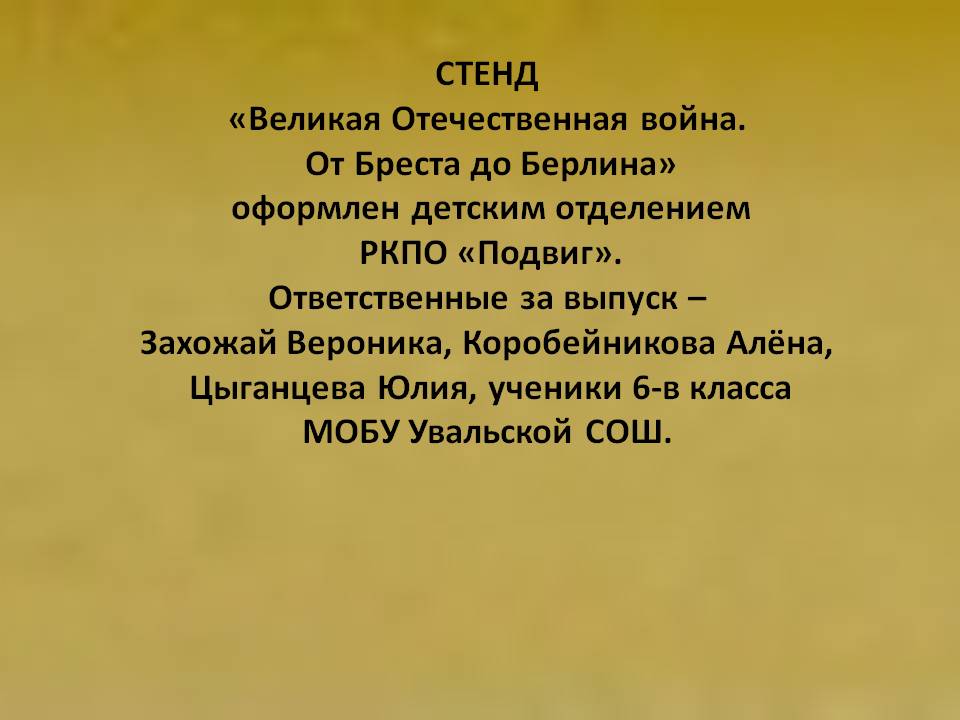 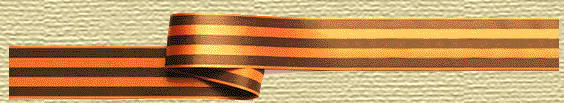 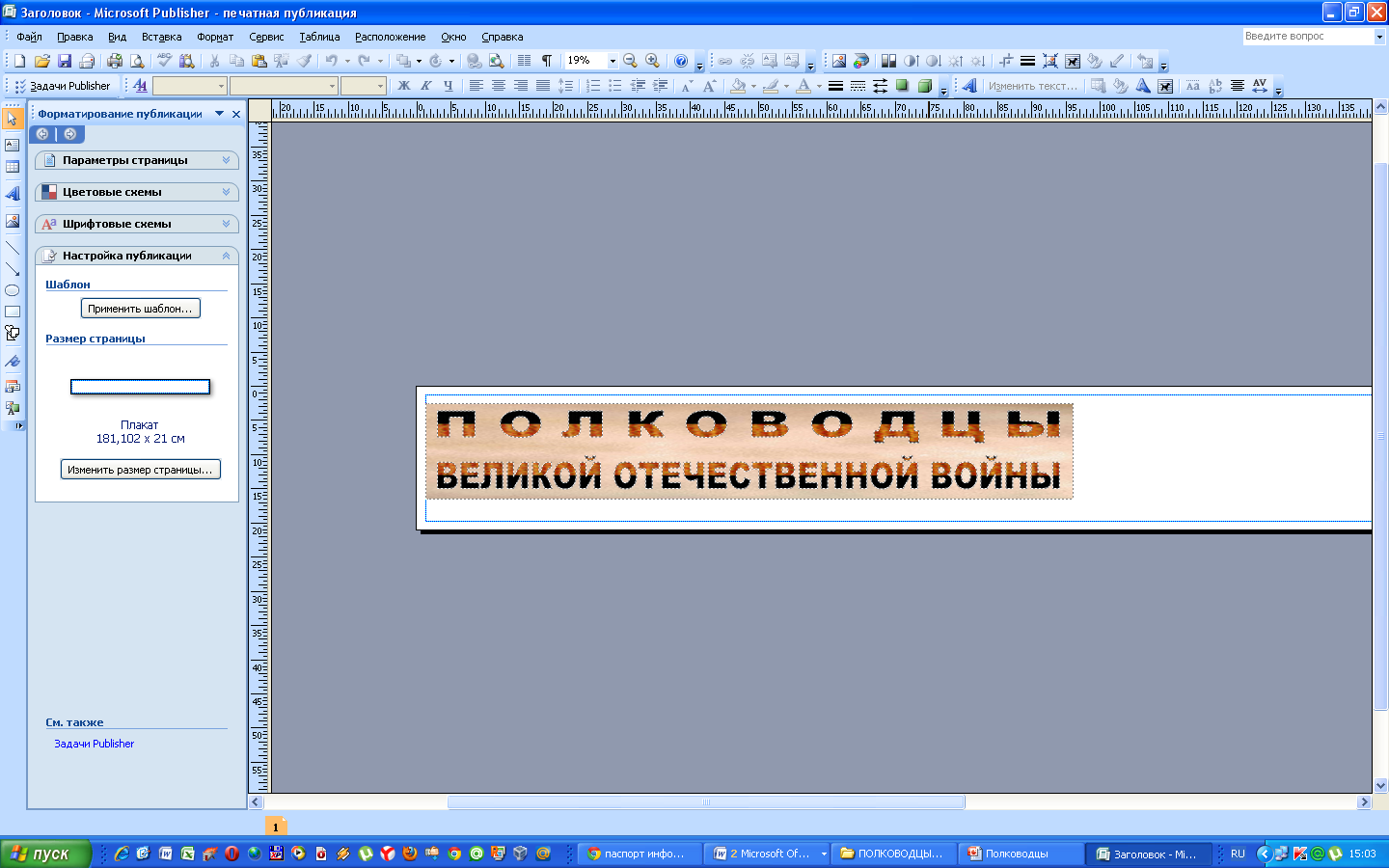 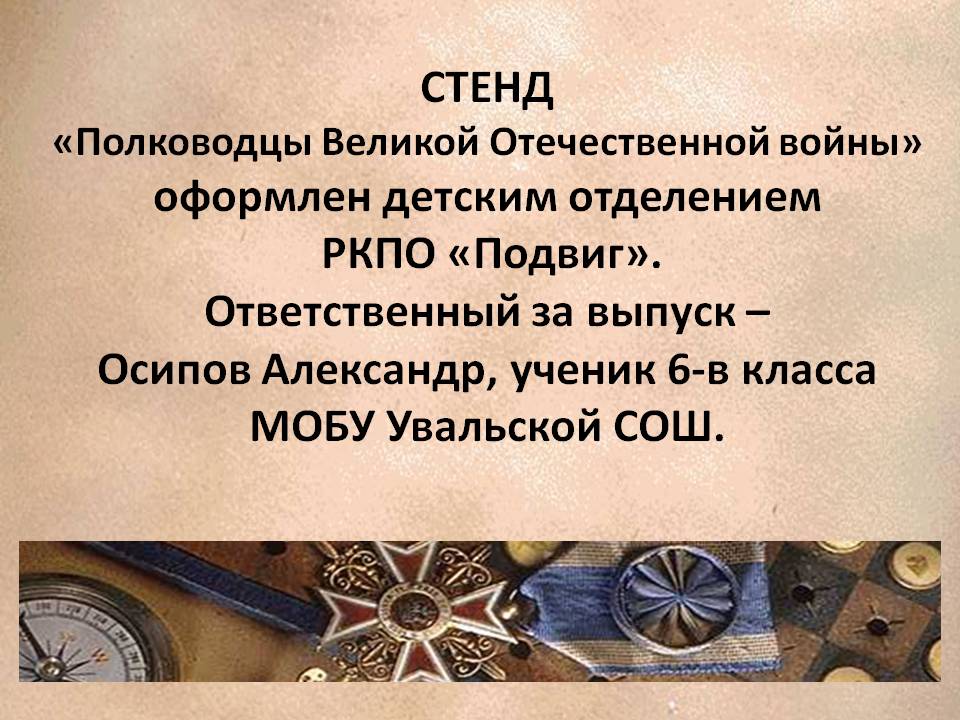 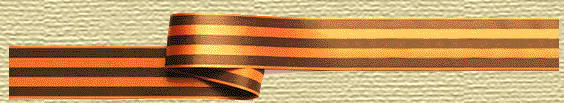 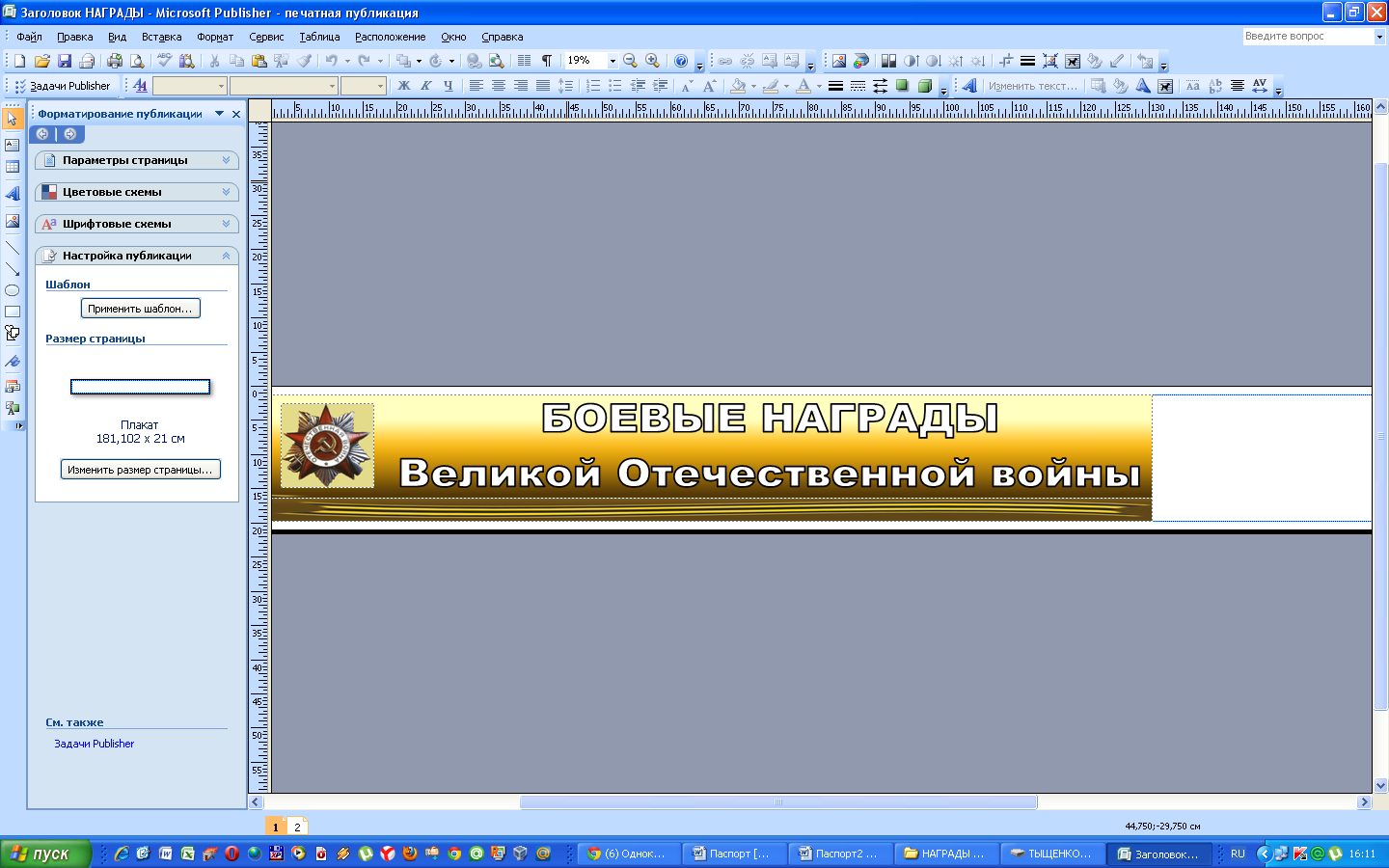 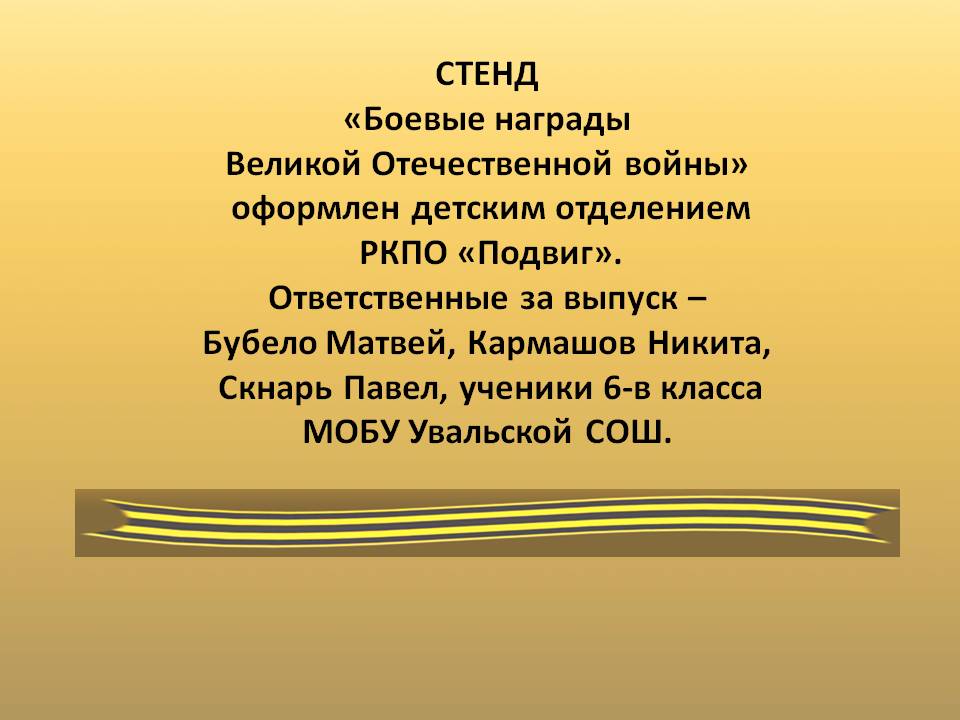 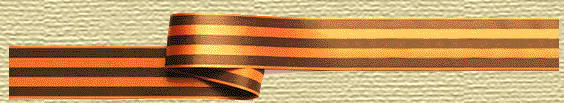 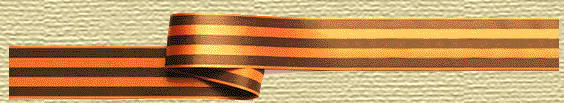 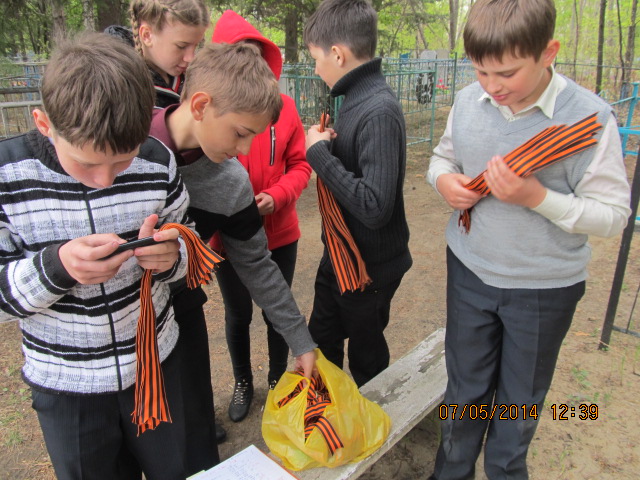 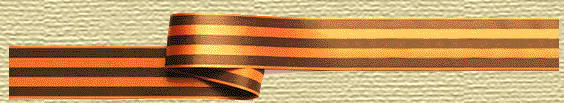 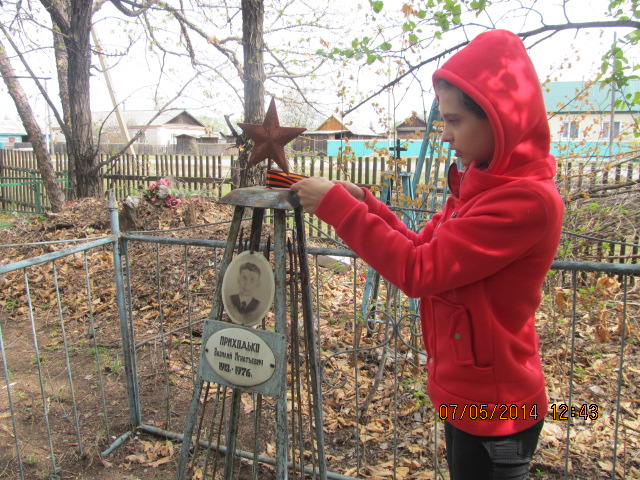 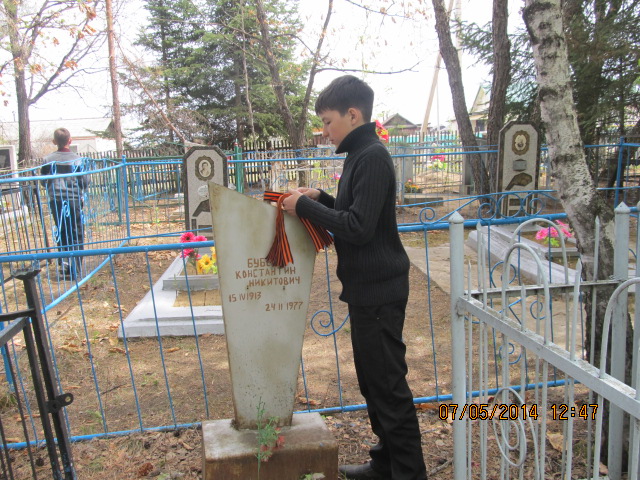 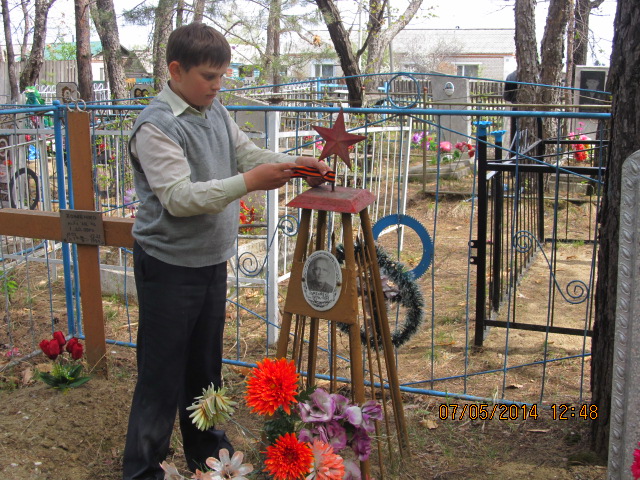 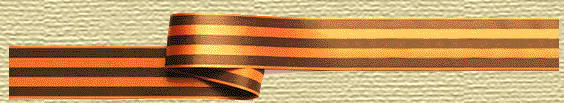 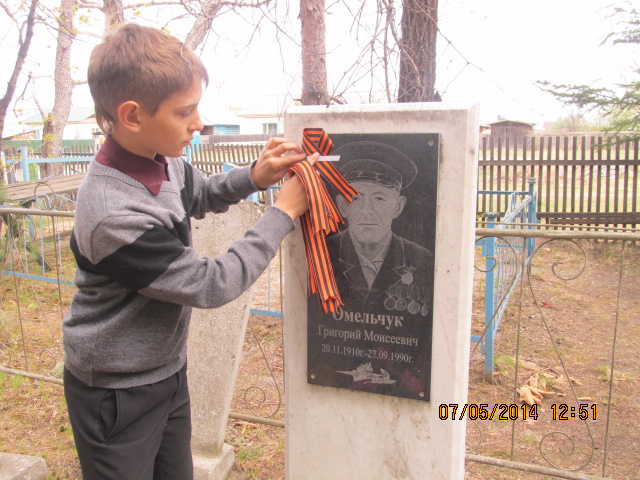 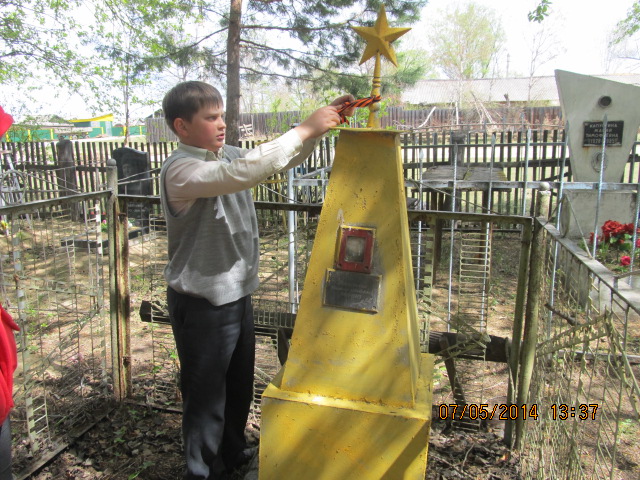 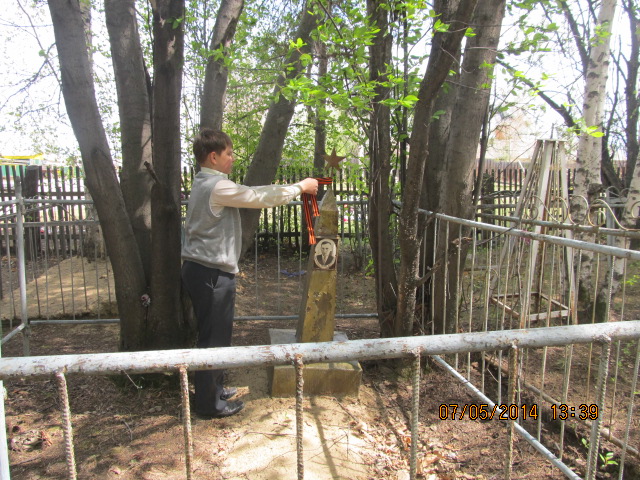 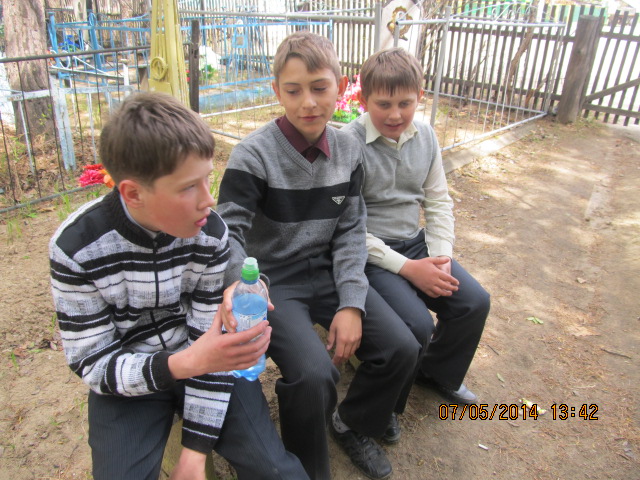 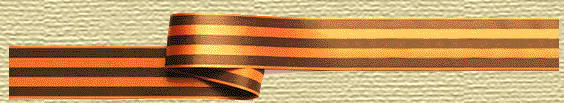 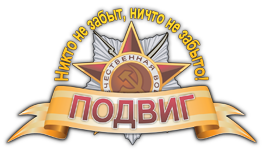 РАЙОННОЕ ПОИСКОВО-КРАЕВЕДЧЕСКОЕ ОБЪЕДИНЕНИЕ(детское отделение)
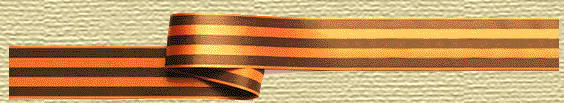